Photochemistry
Definition : 
The branch  of chemistry which deals with the study of photochemical reaction is called photochemistry
Photochemical  Reaction  -The reaction which takes place by absorption of the visible & UV radiation.
Thermal Reaction – The reactions which are caused by heat and in absence of light.
Difference between Photochemical and Thermal Reaction
Laws of photochemistry:
1.Grothus –Draper’s Law
This law is also referred as the first law of photochemistry. This law states that, when light falls on any substance ,only the fraction of incident light which is absorbed by the substance can bring about a chemical change.
The reflected and transmitted fraction of light do not produce any chemical change.
It is purely qualitative in nature.
Stark-Einstein’s Law:
It studied  the quantitative aspect of photochemical reaction by application of quantum theory of light and found that each molecule taking part in the reaction absorbs only a single quantum or photon of light.
The law states that, each  molecule which takes part in a chemical reaction absorbs one quantum or photon of light causing the reaction and is activated to form the products.
i.e. one molecule one quantum.
A    +      hν                     B
The amount of energy for the activation of one mole will be,
				E =  Nhν
                      N is Avogradro's Number
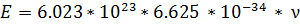 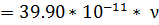 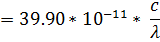 E
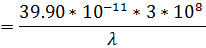 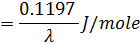 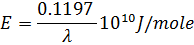 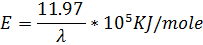 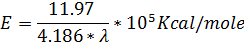 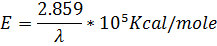 Jablonski Diagram :
According to the Grothus –Draper’s law, only the light absorbed by a system can bring about a photochemical change. However it is not essential that the absorbed light must bring about a photochemical change. When conditions are not suitable for chemical change the absorbed light may be re-emitted in the form of heat or light radiation as shown in the Jablonski diagram.
On  absorption of light photon, the electron of the absorbing molecule may jump from S0 to S1, S2,or S3 …… singlet excited state depending upon the energy  of photon absorbed.
    Thus, after initial act of absorption,
                        A +hν                A*
 	Where as ,
        A is the molecule in the ground state 
        A* is the molecule in the excited state
   The activated molecule returns to the ground state by dissipating its energy through the following types of processes.
1. Non–radiative Transitions
These transitions involve the return of the activated or excited molecule from the higher excited state to the first excited state (S3,S2      S1  or T3,T2 ,T1 ). 
   These transitions do not involve the emission of any radiation and are thus called non-radiative or radiationless transitions. The energy of  the activated molecules is dissipated in the form of heat through molecular collisions and the process is called internal conversion. It occurs  in less than      seconds.
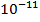 The molecule may also lose energy by another process called intersystem crossing (ISC).
This process involves transition between states of different spins i.e. different multiplicity i.e.s3 to T3 or s2 to T2 or s1 to T1 and T1 to S0.These transitions are also radiationless. 
Specroscopically such transitions are forbidden.
2.Radiative Transition
These transition involve the return of the activated molecules from the singlet excited state  S1 and triplet excited state T1 to the ground state S0 with the emission of light radiation.
  The transition from S1 to S0 is Spectroscopically allowed transition  and occurs in about    seconds. The Emission of radiation in this transition is called fluorescence.
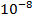 The transition from the triplet excited state T1 to the round state S0 is rather slow and emission of radiation in this transition is called phosphorescence. The life times of phosphorescence is much longer of the order of second or more because the transition     involves spin inversion which needs time for its occurrence. 
Both fluorescent and phosphorescent radiations are of lower frequencies than the incident exciting light because some part of light energy absorbed by the molecule is dissipated in the from of heat during the non-radiative transitions.
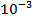 Thus different types of photophysical pathways explained with the help of Jablonski diagram may be summarized as follows.
             A  + hν             A*
    Where , A* is an electrically excited molecule
     A*           A*  + heat …….IC….    Sn      S1
       A*              A      +  heat    ……..  IC ….. S1         S0
       A*               A     +   hνf  fluorescence  ………   IC ….. S1       S0
       A*                  + heat  - ISC  …….Sn            Tn
                          A  + hνp    -  Phosphorescence  …. T1      S0
                          A  + heat  -Reverse ISC – T1       S0
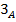 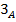 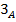 Fluorescence :
When a light of the visible or UV region is incident on certain substance , they emit visible light or radiation and  they stop emitting as soon as the incident light is cut off. This phenomenon is known as Fluorescence and such substance are called fluorescent substance.
The mechanism of fluorescence can be explained from the following diagram.
When a substance absorbs light energy, it will result in the excited state. i.e. electron moves from  inner orbit to outer. 
If the energy of incident light is not sufficient to eject the electron  it will move in the excited singlet.
 When these excited electrons return back to the ground singlet state, the light radiation is emitted within      second.
Thus  the successive stage in the fluorescence are
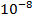 A   + hν               A*              (excited state) 
     A*                  A* + hνf  (fluorescence)
It is general Phenomenon caused by visible and UV light and exhibited by gases ,liquids and solids.
Different substances fluorescence  with light of different wavelengths. 
It depends upon the nature of the solvent and the presence of certain anions in solution.
Ex. Chlorophyll, petroleum,vapours of sodium, iodine acetone etc. shows fluorescence.
Applications:
Determination of uranium in salts.
Determination of vitamin B1 and B2 in food samples.
Examination of  food stuffs.
Fluorescent indicators
Fluorescent lamps.
Detection  of ringworm 
Diagnosis of internal oragans.
Phosphorescence :
When light radiation is incident on certain substance ,they emit radiation for sometime ,even after the incident light is cut off. This type of delayed emission is called Phosphorescence and substance are called Phosphrescent substances.
For example
Zinc sulphide,alkaline earth sulphides, organic substances
When an incident light falls on a phosphorescent 
    Substance, its molecule absorbs energy and get excited to singlet state. under certain conditions these excited molecules may cross over to the excited triplet by non-radiative transition (ISC).
   From excited triplet molecule returns to the ground state with the emission of radiation and phosphorescence occurs.This emission takes place very slowly and hence persists for some time.Thus, life time of phosphorescence is much longer(      to 20 sec)than fluorescence (       sec).
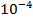 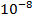 Thus the successive stages in the phosphorescence are,
        A  + hv              A*  (Excited singlet)
            A*                        (Excited triplet)
                                 A   +hνp  (phosphorescence)
For EX.      Minerals like ruby, emarld etc.)
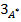 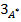 Applications:
1. Determination of low concentration of cocaine , procaine, phenobarbital and chloropramazine in blood serum.
2. Determination of cocaine and atropine in urine.
3.Determination of aspirin in blood serum.
4. Separation of three alkaloids, nicotine, nornicotine and anabasine.
5.Paints containing 2.5% alkali chlorides with traces of sulphide of heavy metal are used for watch dials, electronic switches etc.
Quantum Yield or Efficiency :
It may be defined as the ratio of number of molecules reacting in a given time to the number of quanta or photon absorbed in the same time.
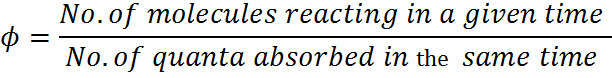 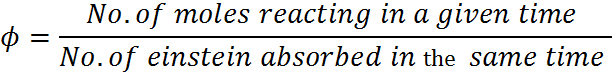 The quantum yield should be unity.
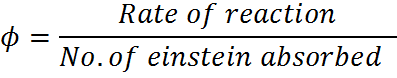 High Quantum Yield :
When one photon decomposes or forms more than one molecule the quantum yield is greater than one and is said to be high.
1.Secondary Reactions:-
A photon absorbed in a primary reaction dissociate one molecule of the reactant. But the excited atoms or molecules or free radicals produced in the primary reaction may start subsequent secondary reaction in which a further molecule is decomposed
AB +hν           A   + B   (Primary)
   AB  + A           A2  +B     (Secondary)   
Thus,by absorbing one quanta, a large number of molecules undergo reaction. Hence the quantum yield of such reactions is greater than one.
2.Chain Reactions 
In some reactions such as combination of H2 and Cl2, a molecule absorbs a photon and dissociates . The excited atom thus produced starts a secondary chain reaction as,
A2   +hν                2A
A  + B2                  AB +B
B +A2                    AB  +  A
 The number of AB molecules formed in the overall reaction per photon is very large and the quantum yield is extremely high.
Low quantum Yield:
If the number of molecules decomposed is less than one per photon , the quantum yield is less than one and is said to be low quantum yield .It is due to the following reasons.
1.Deactivation of reacting Molecules 
The excited molecules deactivate before they get reacted. This is caused by collisions or by fluorescence.
A      + hν             A*
A*                   A  + hνf    (Fluorescence)
2.Reverse Reaction
Here reaction generally yield a polymer , which undergoes thermal reaction giving back the reactant molecule.
      2A	hν	      A2    


      2C14 H10	   hν 	 (C14 H10 )
3.Combination of Dissociated Molecules
The fragments formed may recombine to give back the reactant.
               AB	          A  +  B                    AB
 For eg.
                 Br2             2Br
               Br   +    Br           Br2
Photosensitized Reactions(Energy Transfer Process)
A species or substance which can absorb and transfer radiant energy for the activation of the reactant molecule is called a photo sensitizer and the reaction so caused is called a photosensitized reaction.
A photo sensitizer acts as an energy carrier, it absorbs light of a particular wavelength and is excited. The excited atom collids with reactant molecule (A) and transfer energy to the reactant. This energy is enough to activate the molecule A. thus photosensitizer activates the reactant without taking part in the reaction.
x( Photosensitizer) + hv             x*
                         x*  + A                        A*   +  x
  Examples :
 1. chlorophyll acts as photosensitizer 
     Chlorophyll        hv          Chlorophyll*
6CO2  +6H2O        Chlorophyll*      C6H12O6 + 6O2+ Chlorophyll
2.Decomposition of diazomethane
In this reaction benzophenone acts as photosensitizer
            Bz      hv         Bz*
Bz*  + CH2N2                  Bz   + CH2N2*
     CH2N2*                            CH2 +N2   
 3. Chlorine acts as photosensitizer in the decomposition of ozone
   Cl       + hv            Cl*
   Cl*    + O3            ClO*   +  O2
    ClO*   + O           Cl      + O2